深層学習を用いたコードクローン検出器の汎化性能に関する調査
◯福家範浩1 藤原裕士1 吉田則裕2 崔恩瀞3 井上克郎1
1大阪大学 2名古屋大学 3京都工芸繊維大学
コードクローン
同一または類似したコード片を持つコード片
主に既存コード片のコピーアンドペーストによって生成
ソフトウェア保守を困難にする要因の1つ
大きく4つのタイプに分類
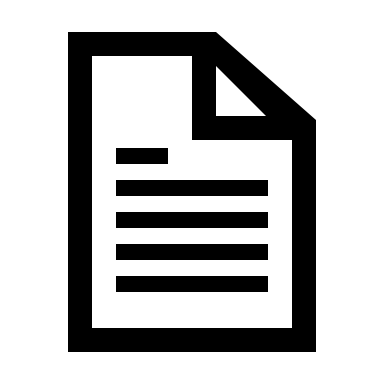 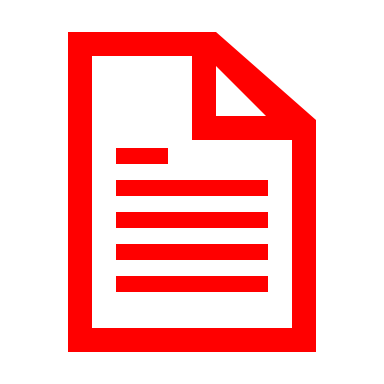 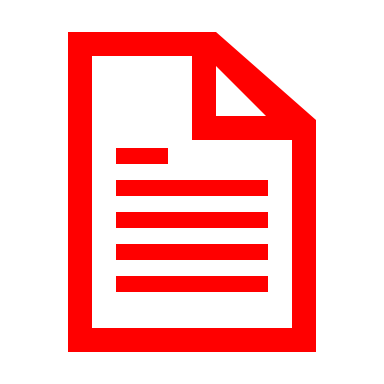 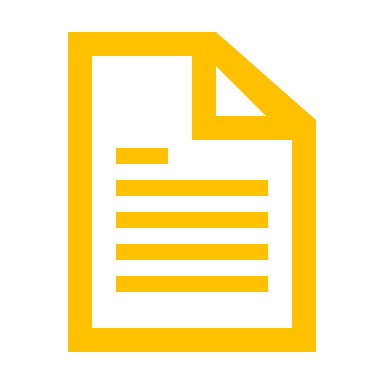 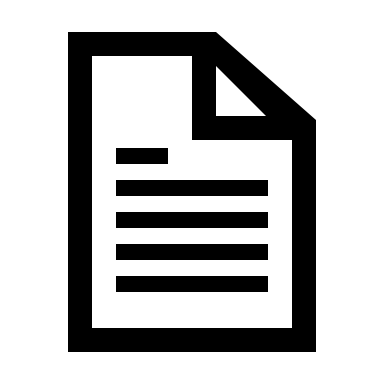 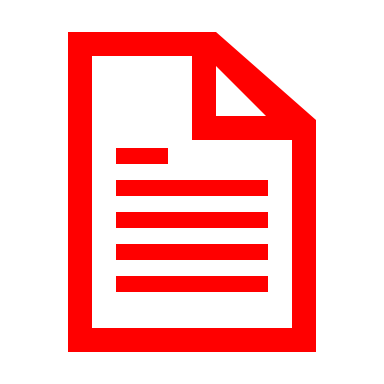 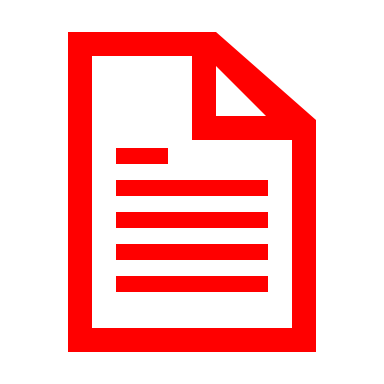 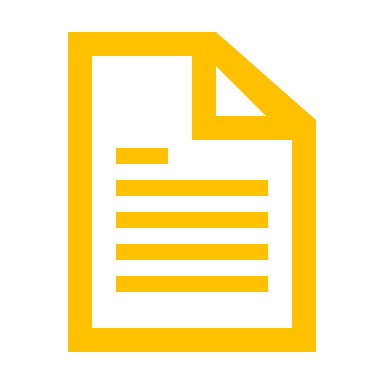 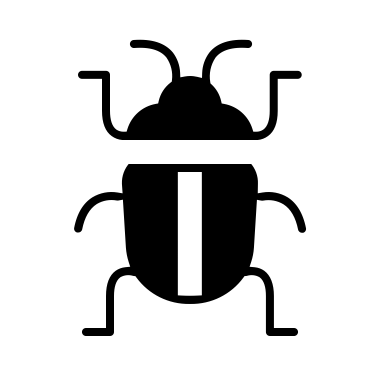 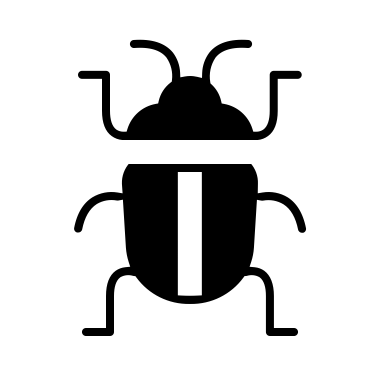 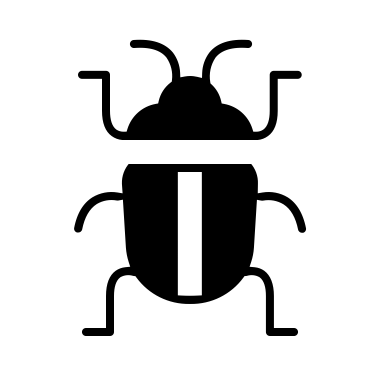 あるコード片に
バグを見つけた場合
類似するコード片にも
バグがある可能性
1
深層学習を用いたコードクローン検出器の汎化性能に関する調査
2021/03/01
クローンの分類[1] Type 1
空白 / タブ / 括弧の位置等のスタイル コメントの有無以外は完全に一致
int sum(int[] a)
{
     int sum = 0;
     for(int i=0; i<a.length; i++)
     {
        sum = sum + a[i];	
     }
     return sum;	
}
int sum(int[] a){
     int sum = 0;
     for(int i=0; i<a.length; i++){
        sum = sum + a[i];	
     }
     return sum;	
}
[1]C. K. Roy, J. R. Cordy, R. Koschke. Comparison and evaluation of code clone detection techniques and tools: a qualitative approach. Science of Computer Programming, Vol. 74, No. 7, pp. 470–495, 2009.
括弧の位置が異なる
2
深層学習を用いたコードクローン検出器の汎化性能に関する調査
2021/03/01
クローンの分類[1] Type 2
Type 1 + 変数 / 関数名等のユーザ定義名 / 変数の型等の違い
int sum(int[] a){
     int sum = 0;
     for(int i=0; i<a.length; i++){
        sum = sum + a[i];	
     }
     return sum;	
}
float sum(float[] b){
     float sum = 0;
     for(int i=0; i<b.length; i++){
        sum = sum + b[i];	
     }
     return sum;	
}
変数の型，変数名が異なる
3
深層学習を用いたコードクローン検出器の汎化性能に関する調査
2021/03/01
クローンの分類[1] Type 3
Type 2 + 文の挿入 / 削除 / 変更等の違い
int sum(int[] a){
     int sum = 0;
     for(int i=0; i<a.length; i++){
        sum = sum + a[i];	
     }
     return sum;	
}
int sum(int[] a){
     int sum = 0;
     for(int i=0; i<a.length; i++){
        sum += a[i];
     }
     return sum;	
}
文の変更がある
4
深層学習を用いたコードクローン検出器の汎化性能に関する調査
2021/03/01
クローンの分類[1] Type 4
類似した計算を行うが 構文的な違い
int sum(int[] a){
     int sum = 0;
     for(int i=0; i<a.length; i++){
        sum = sum + a[i];	
     }
     return sum;	
}
int sum(int[] a){
     int sum = 0;
     int i = 0;
     while(i<a.length){
        sum = sum + a[i];
        i++;	
     }
     return sum;	
}
構文的に異なる
5
深層学習を用いたコードクローン検出器の汎化性能に関する調査
2021/03/01
従来の検出器
検出手順概要




Type 3，Type 4のコードクローンの検出精度が低い
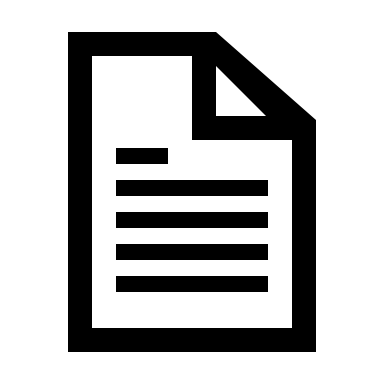 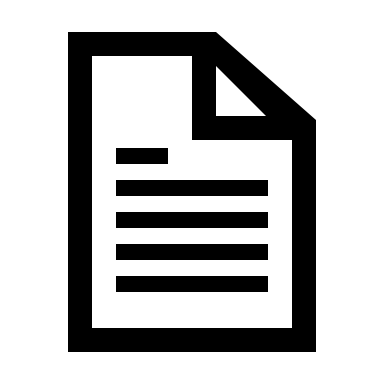 int sum ( int [ ] a ) { int sum = 0 ; for ( int i = 0 ; i < a . length ; i ++ ) { sum = sum + a [ i ] ; } return sum ; }
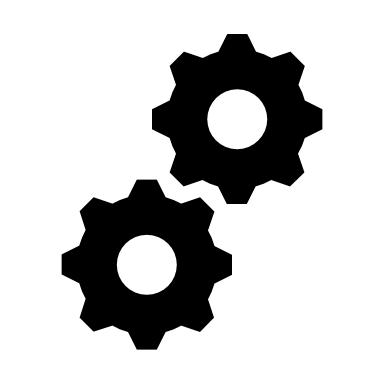 ASTやトークン列等の
ソースコード表現
類似・一致するコード片を検出
検出対象の
ソースコード
6
深層学習を用いたコードクローン検出器の汎化性能に関する調査
2021/03/01
深層学習を用いた検出器
検出手順概要





Type 3，Type 4のコードクローンの検出精度が高い
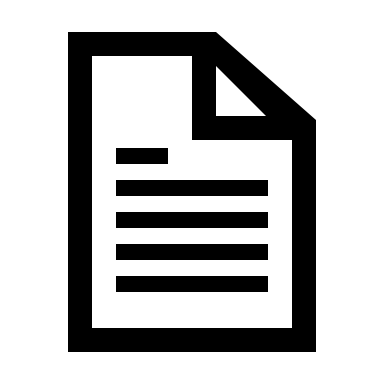 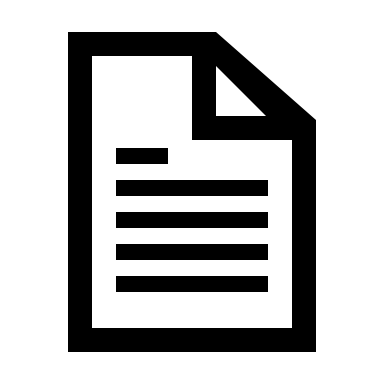 int sum ( int [ ] a ) { int sum = 0 ; for ( int i = 0 ; i < a . length ; i ++ ) { sum = sum + a [ i ] ; } return sum ; }
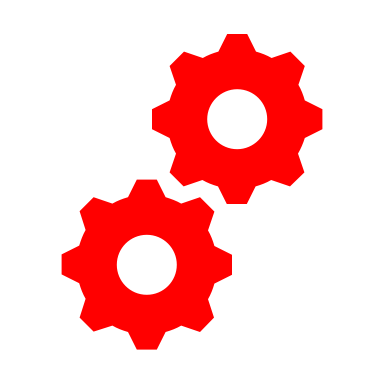 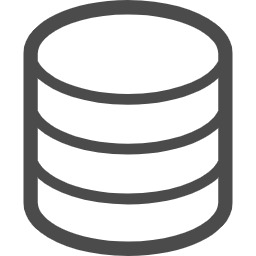 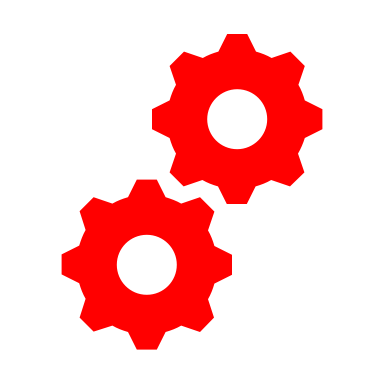 コードクローン
データセット
事前に学習した検出器
ASTやトークン列等の
ソースコード表現
類似・一致するコード片を検出
検出対象の
ソースコード
Type分類等のタグが
付けられている
検出器の学習
7
深層学習を用いたコードクローン検出器の汎化性能に関する調査
2021/03/01
精度評価
8
深層学習を用いたコードクローン検出器の汎化性能に関する調査
2021/03/01
汎化性能の必要性
利用環境と精度評価環境の違い
事前に検出器の学習を行うが
検出する対象を用いた学習はできない
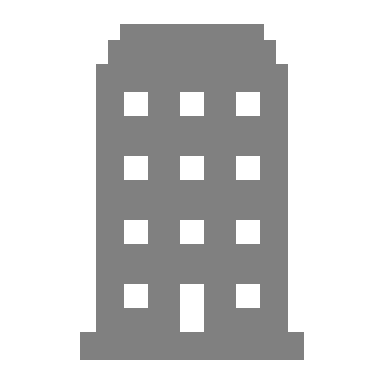 深層学習
モデルの学習
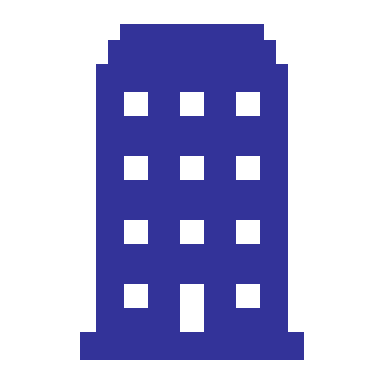 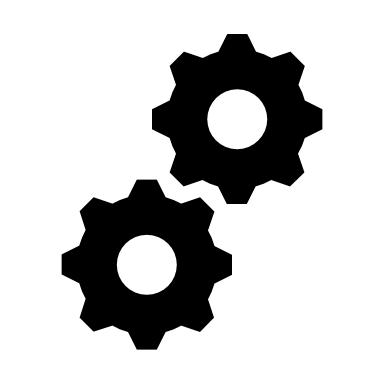 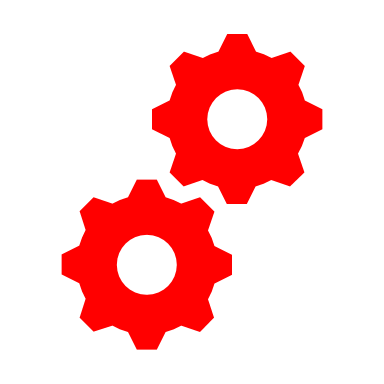 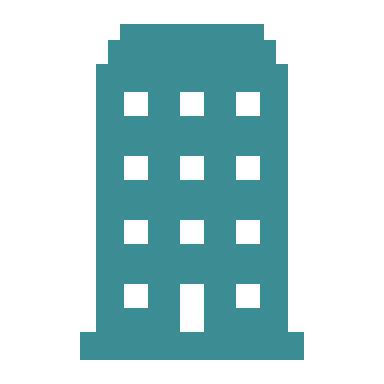 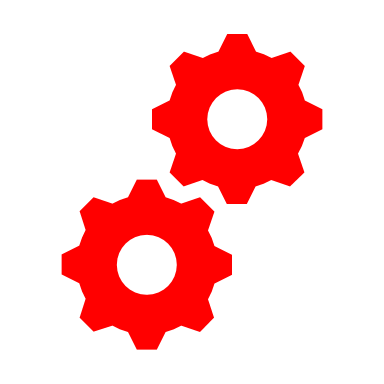 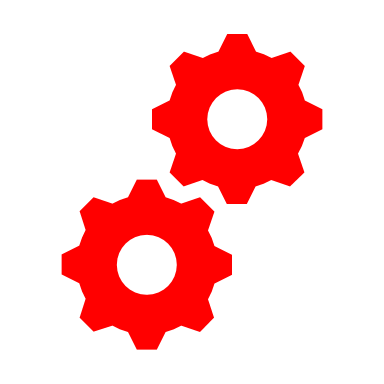 深層学習を
用いた検出器
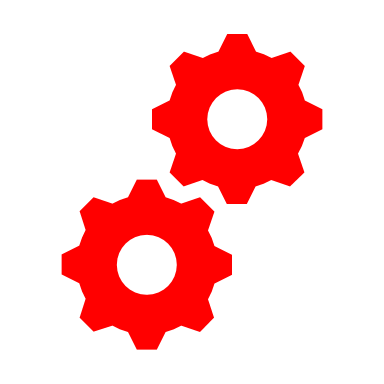 学習済み検出器
様々な現場で利用
本調査では どのデータに対しても精度が高い検出器を
汎化性能が高い検出器とする
9
深層学習を用いたコードクローン検出器の汎化性能に関する調査
2021/03/01
既存の検出器の精度評価
深層学習を用いたコードクローン検出器
タグ付けされたデータセットを 学習用・精度計測用のデータに分けて学習，精度計測
コードクローンデータセット
学習
検証
精度計測
10
深層学習を用いたコードクローン検出器の汎化性能に関する調査
2021/03/01
既存研究における精度評価の問題
既存研究における精度評価の場合汎化性能を知ることが出来ない
単一のデータセットの中から学習用と精度計測用のデータを取得するため
11
深層学習を用いたコードクローン検出器の汎化性能に関する調査
2021/03/01
本調査の概要
目的
既存の深層学習を用いた検出器に対し 複数のデータセットを使って汎化性能を調査
概要
学習データと同じデータセットだけでなく 別のデータセットを用いた精度を計測
同じデータセットを用いた場合と 別のデータセットを用いた精度を比較
調査した検出器：CCLearner，ASTNN
12
深層学習を用いたコードクローン検出器の汎化性能に関する調査
2021/03/01
調査対象の検出器：CCLearner
CCLearner [2]
ソースコード中のトークン頻度を特徴量とした深層学習モデルを検出器に使用
特徴量を出す方法
ソースコードをトークンごとに分割
トークンを8つのカテゴリに分類
それらの出現頻度を特徴量とする
従来の検出器より検出精度が向上し 広い範囲のコードクローンを検出可能
[2] L. Li, et al.: CCLearner: A Deep Learning-Based Clone Detection Approach, Proc. ICSME, pp. 249–260, 2017
13
深層学習を用いたコードクローン検出器の汎化性能に関する調査
2021/03/01
調査対象の検出器：CCLearner
CCLearner [2]
頻度
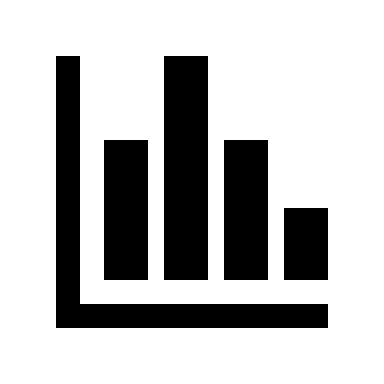 int sum(int[] a){
     int sum = 0;
     for(int i=0; i<a.length; i++){
        sum = sum + a[i];
     }
     return sum;	
}
…
…
…
トークンを8つのカテゴリに分けて頻度を取得
コード片のトークンを取得
頻度を特徴量として深層学習モデルに入力
14
深層学習を用いたコードクローン検出器の汎化性能に関する調査
2021/03/01
調査対象の検出器：ASTNN
ASTNN[3]
抽象構文木をベクトル化して特徴量とした深層学習モデルを検出器に使用
ASTのベクトル化の手順
ASTノードをWord2Vecを用いてベクトル化
1でのベクトルを用いて ステートメントをベクトル化
2でのベクトルを用いて ASTをベクトル化
従来の検出器より検出精度が向上し さらに広い範囲のコードクローンを検出可能
[3] j. Zhang, et al.: A novel neural source code representation based on abstract syntax tree. Proc. ICSE. pp. 783-794, 2019
15
深層学習を用いたコードクローン検出器の汎化性能に関する調査
2021/03/01
調査対象の検出器：ASTNN
ASTNN[3]
ノードの
ベクトル
ベクトル化した
ノード
コード片の
AST
…
int sum(int[] a){
     int sum = 0;
     for(int i=0; i<a.length; i++){
        sum = sum + a[i];
     }
     return sum;	
}
…
ステートメントの
ベクトル
…
…
…
…
…
…
…
…
…
…
…
…
…
…
…
…
…
コード片からASTを取得ASTのノードをWord2Vecを用いてベクトル化
ノードのベクトルからステートメントのベクトルを取得
ASTの
ベクトル
…
…
ステートメントツリー
ベクトル
ステートメントのベクトルからASTのベクトルを取得した後深層学習モデルに入力
…
GRU
…
16
深層学習を用いたコードクローン検出器の汎化性能に関する調査
2021/03/01
調査の全体概要
STEP1：BigCloneBench[4]を論文と同様に分割して検出器の学習
STEP2：BigCloneBench で精度計測
STEP3： Google Code Jam データセット[5]で精度計測した後 STEP2との精度比較
[4] J. Svajlenko and R. K. Chanchal: Evaluating clone detection tools with bigclonebench. Proc. ICSME, pp. 131-140, 2015.
[5] G. Zhao and J. Huang: Deepsim: deep learning code functional similarity. Proc. ESEC/FSE, pp. 141-151. 2018
17
深層学習を用いたコードクローン検出器の汎化性能に関する調査
2021/03/01
調査の手順（STEP1）
STEP1：BigCloneBenchを論文と同様に分割して検出器の学習
データ入力
分割
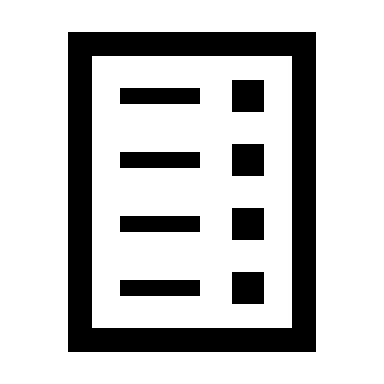 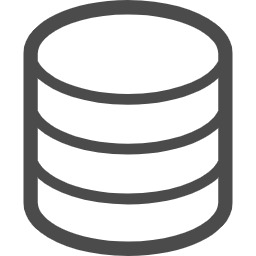 学習
データ
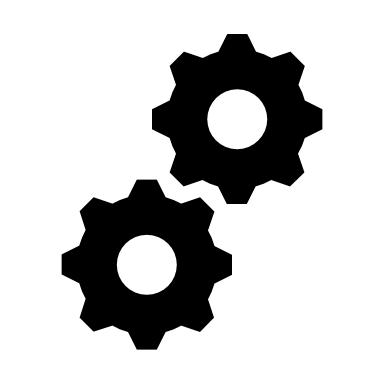 検出器の学習
BigCloneBench
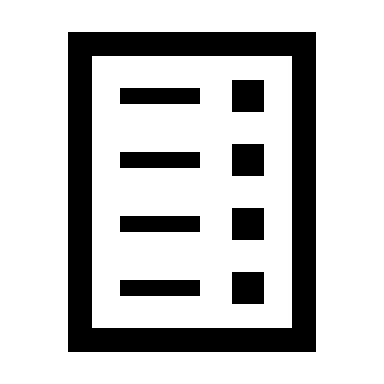 検証
データ
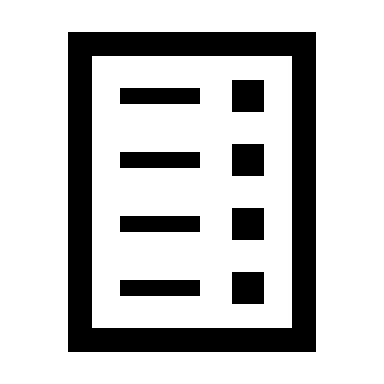 計測
データ
18
深層学習を用いたコードクローン検出器の汎化性能に関する調査
2021/03/01
BigCloneBench（1/2）
評価に最も使われるベンチマークの1つ
IJaDataset-2.0内から作成
オープンソースのJavaシステム
約800万の検証済みコードクローン
調査に使用したデータ
CCLearner： ソースコードのフォルダの中で最大の物を学習用 その他を精度計測用
ASTNN：論文と同様に 1つのタイプの上限数を20,000で取得
※各論文発表時によって全体データ数に違いあり
19
深層学習を用いたコードクローン検出器の汎化性能に関する調査
2021/03/01
BigCloneBench（2/2）
ASTNNの
データ分割
CCLearnerの
データ分割
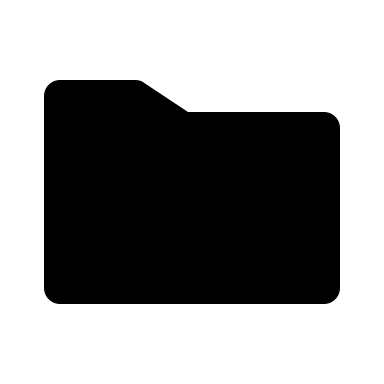 タグ付けされたコードクローン
タイプごとの最大数20,000
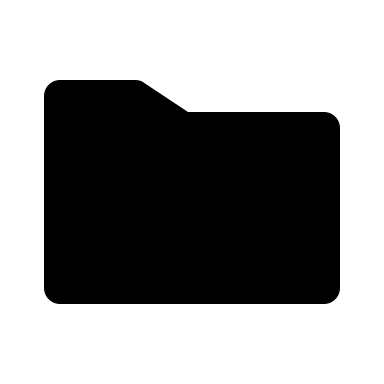 含まれる
ファイル数が
最大
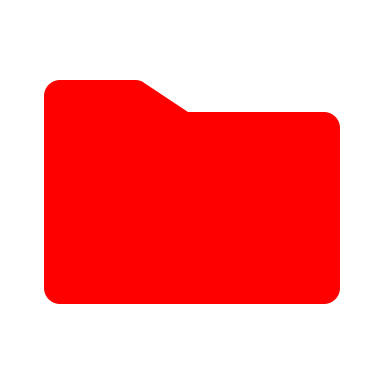 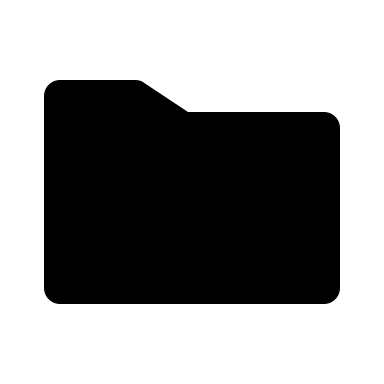 学習
精度計測
検証
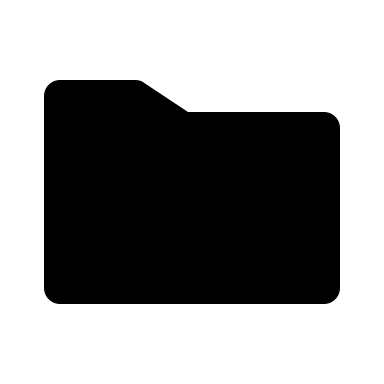 計測データ：9フォルダ
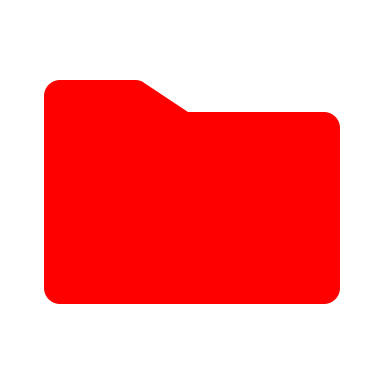 学習データ：1フォルダ
20
深層学習を用いたコードクローン検出器の汎化性能に関する調査
2021/03/01
調査の手順（STEP2）
STEP2：BigCloneBench で精度計測
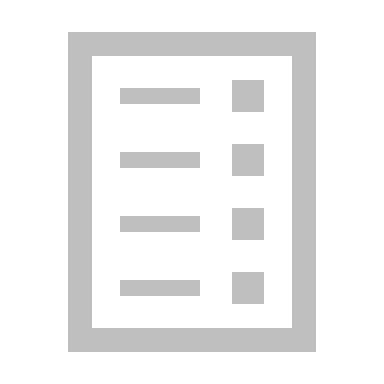 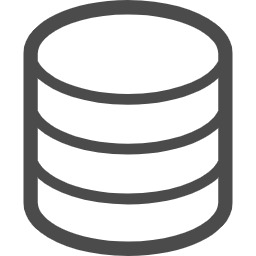 訓練
データ
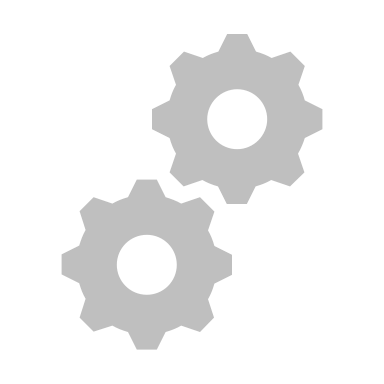 検出器の学習
BigCloneBench
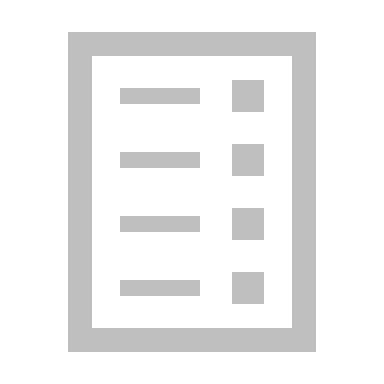 検証
データ
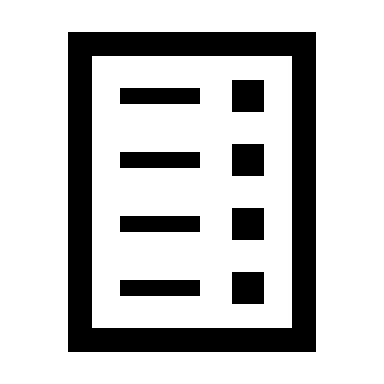 BigCloneBench
で行った精度の計測
計測
データ
データ入力
分割
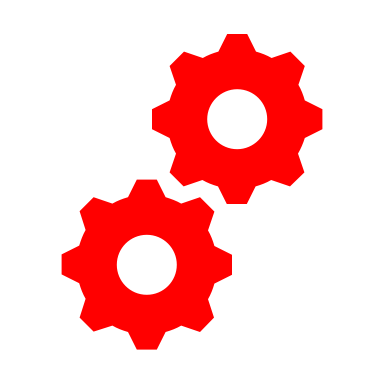 学習済み
検出器
21
深層学習を用いたコードクローン検出器の汎化性能に関する調査
2021/03/01
調査の手順（STEP3）
STEP3： Google Code Jam データセットで精度計測した後 STEP2との精度比較
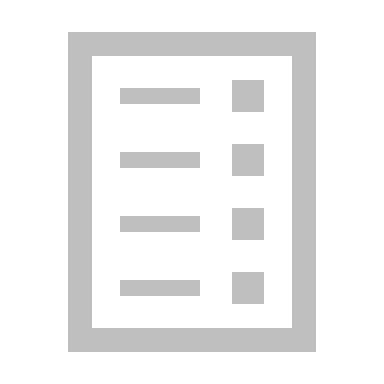 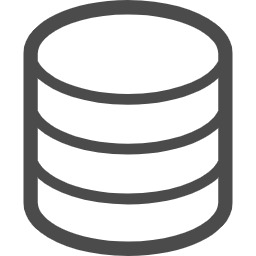 訓練
データ
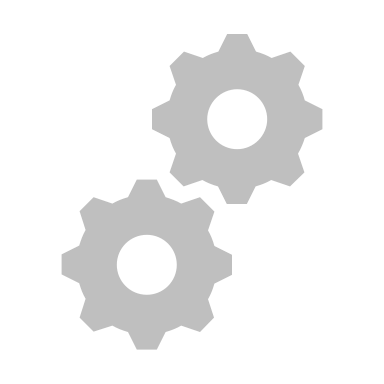 検出器の学習
BigCloneBench
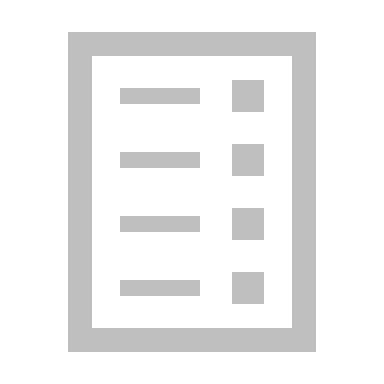 検証
データ
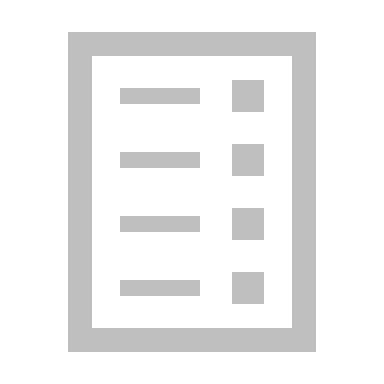 同じデータセット
で行った精度の計測
計測
データ
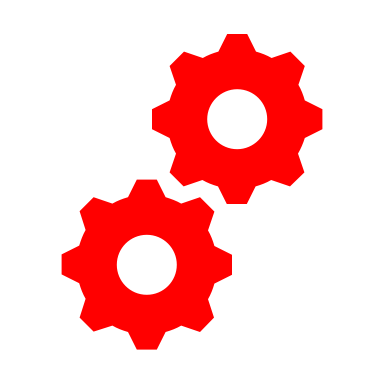 学習済み
検出器
精度の比較
Google Code Jam
データセット
データ入力
汎化性能
計測
データ
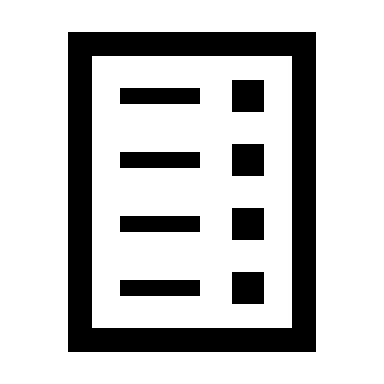 前処理
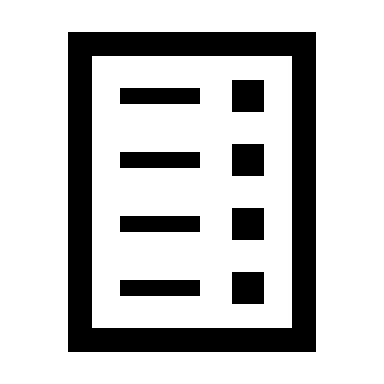 別のデータセット
で行った精度の計測
22
深層学習を用いたコードクローン検出器の汎化性能に関する調査
2021/03/01
Google Code Jam データセット
競技プログラミングサイトに提出された回答ソースコード
「同じ設問に対して提出されたメソッドはType 4コードクローン」と仮定
※本調査では非クローン対をランダムにクローン対と同数抽出した
23
深層学習を用いたコードクローン検出器の汎化性能に関する調査
2021/03/01
精度評価
ROC曲線 / AUC
ROC曲線：閾値を変化させながらプロットしていく曲線
横軸：false positive rate
縦軸：true positive rate
AUC：ROC曲線と軸との間の面積閾値を変化させた時の検出器の精度を調べるために使用
24
深層学習を用いたコードクローン検出器の汎化性能に関する調査
2021/03/01
精度評価
ROC曲線/ AUC
ROC曲線と軸の面積が広く，AUCが高い

→ 検出の閾値を下げて
false positive rateを低く保ちながら，
true positive rateを高くすることが出来る
ROC曲線
1
true positive rate
AUC
0
1
false positive rate
25
深層学習を用いたコードクローン検出器の汎化性能に関する調査
2021/03/01
調査結果
同一データセット：BigCloneBenchでの精度
別データセット：Google Code Jam データセットでの精度計測
1. CCLearnerは論文のスコアを使用
2. CCLearnerはType 1からStrongly Type 3までの値
26
深層学習を用いたコードクローン検出器の汎化性能に関する調査
2021/03/01
考察
学習と別のデータセットで精度計測をした場合 検出精度が低い→ 検出器の汎化性能が低い
AUCの値から 閾値を調整しても精度の大幅な向上が見込めない
27
深層学習を用いたコードクローン検出器の汎化性能に関する調査
2021/03/01
まとめ
目的：深層学習を用いたコードクローン検出器の汎化性能を調査
検出器をBigCloneBenchで学習 Google Code Jam データセットで精度計測
BigCloneBenchで精度を計測したときよりも精度が低いことを確認→ 汎化性能が低い
AUCにより閾値の問題ではないことを確認
28
深層学習を用いたコードクローン検出器の汎化性能に関する調査
2021/03/01
今後の展開
Google Code Jam データセットで学習して BigCloneBench で精度計測
逆にした時の精度の違いを調査
汎化性能の高い検出器の作成
29
深層学習を用いたコードクローン検出器の汎化性能に関する調査
2021/03/01